PROSPECTINGThe Way of the FutureKen Wolf – Director of Training - Sales
Take A Trip with Me
INTO THE FUTURE
Three Steps to Success
SUCCESS
Ask for 
The Order
Build
Relation
Prospect
Available Acres / Year…….
Setting Goals
So with only 21% of the acres 
available it is important that you get 
on as many as possible.

What is your GOAL?
	20 new customer
	$100,000 commissions
Goals …. Getting There
Average size sale?
How many Hybrids and Varieties?
What is your closing rate?	

ALL OF THESE FACTORS WILL 
DETERMINE THE NUMBER OF 
NEW CUSTOMERS YOU WILL 
NEED.
Number of NEW Customers Needed
30 Prospects Needed
Available in 21% of the field

30 / .21 = 143 contacts needed to
be made over the recruiting time.

143 / 12 weeks = 12 calls per week
Goals…. Getting There
WHAT
ARE
YOUR
NUMBERS?
Review
Set your goal
Figure out how many new customers
Figure out how many calls
1st Call 10 -15 minutes
Make lots of 1st calls
See the people
Use your tools
QUESTIONS?
Thank You !
Three Steps to Success For Every ISR
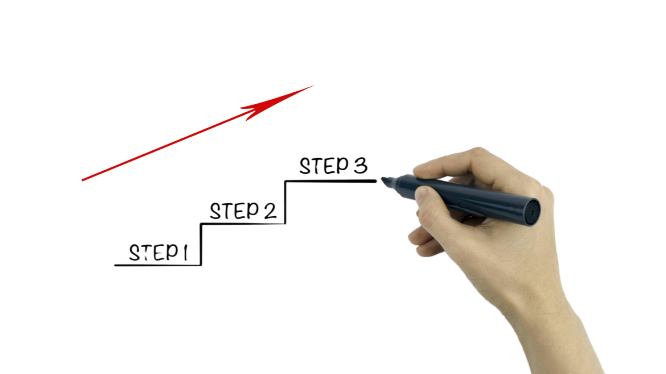 Ask for 
The Order
Build
Relation
Prospect
Know Your Market
21% Will Buy – 79% Won’t
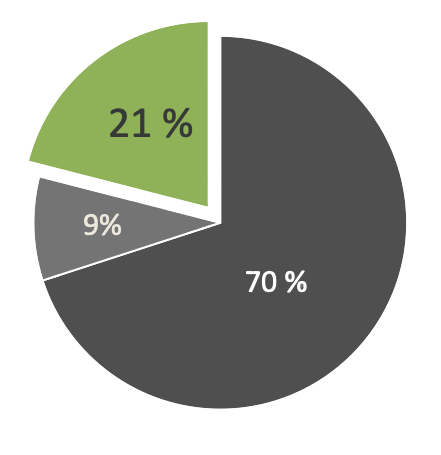 Numbers represent % of available acres
Know Your Goal
30
$100K
New Customers
Commission
Know Your Numbers
30 Prospects Needed
Available in 21% of the field

30 / .21 = 143 contacts needed to
be made over the recruiting time.

143 / 12 weeks = 12 calls per week
Remember, Always Know…
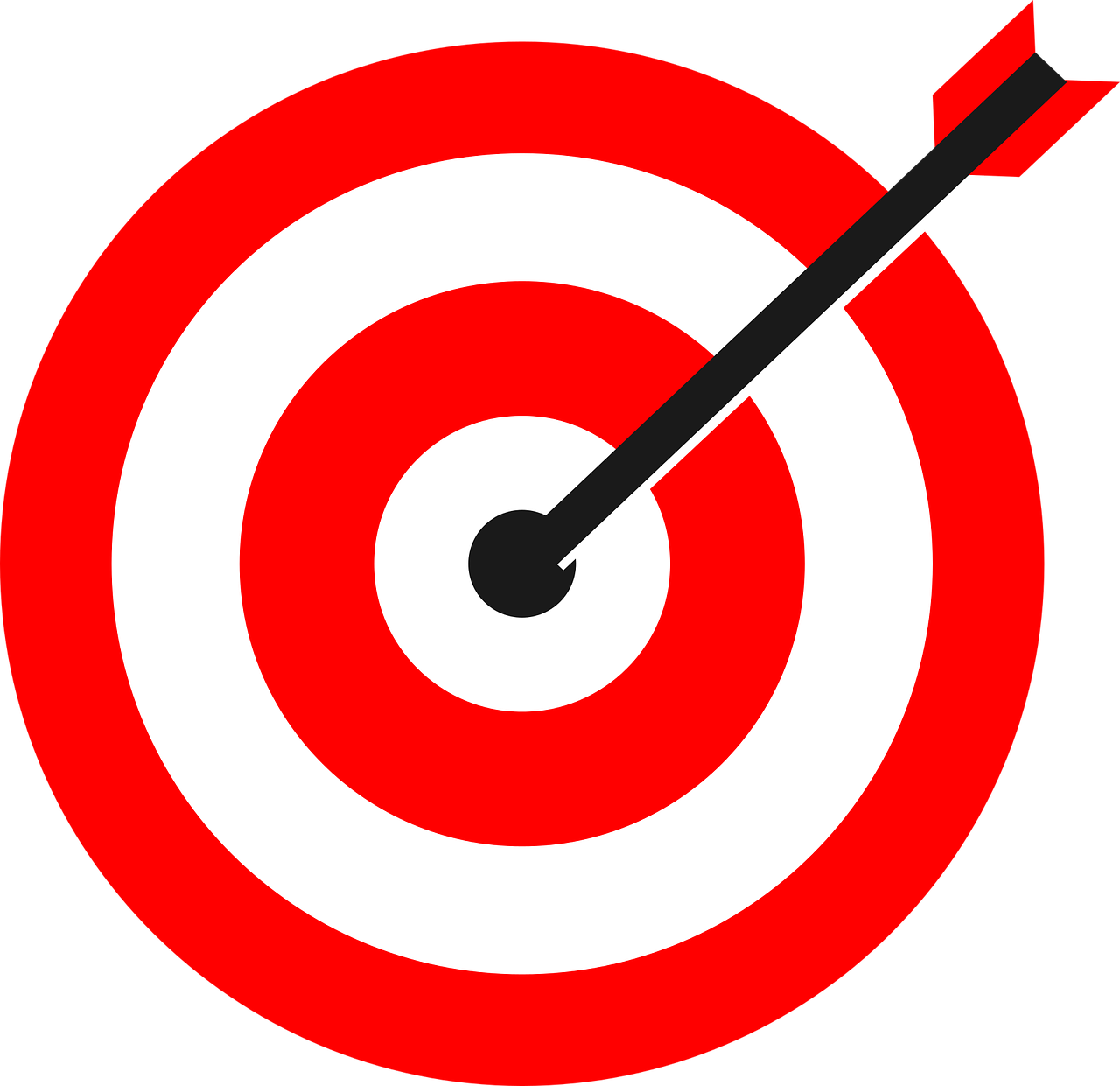 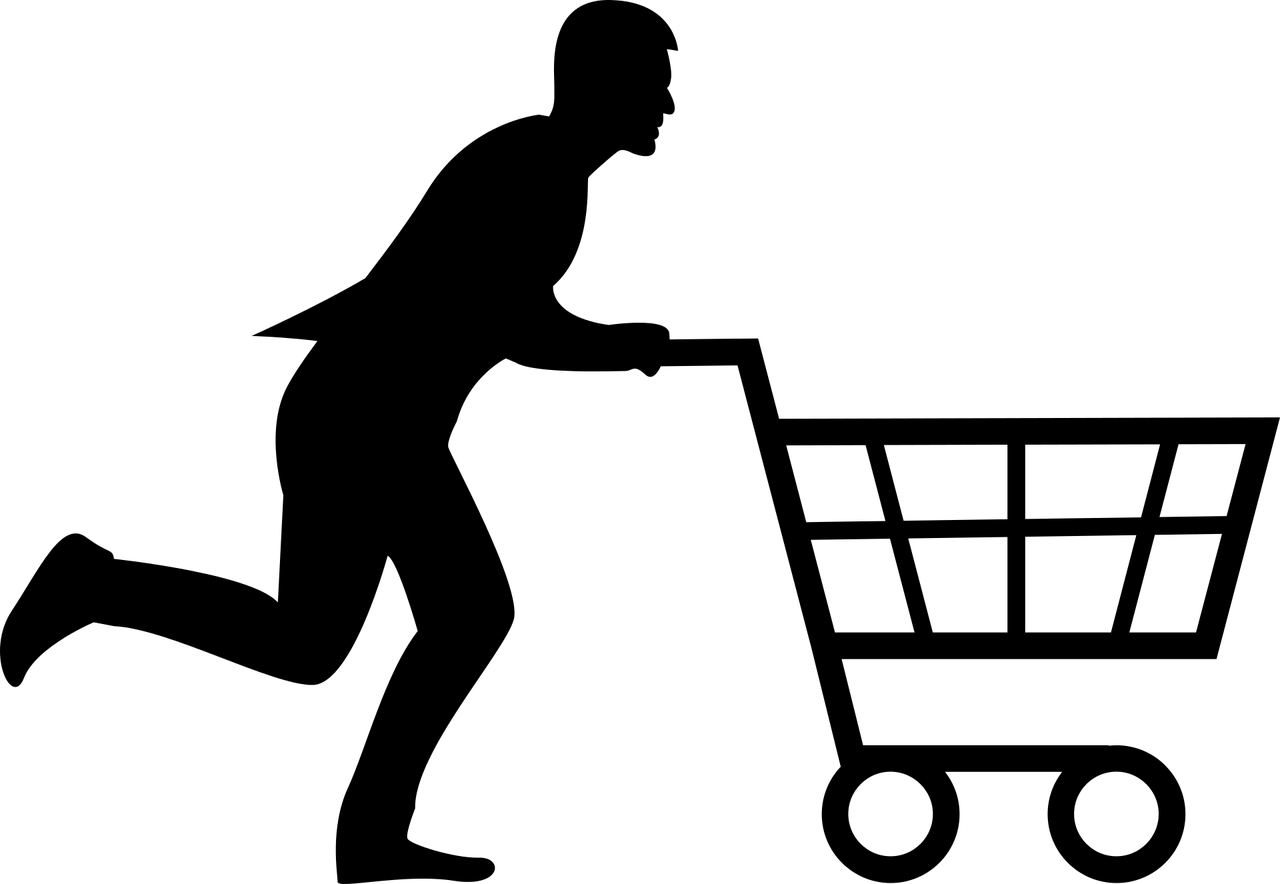 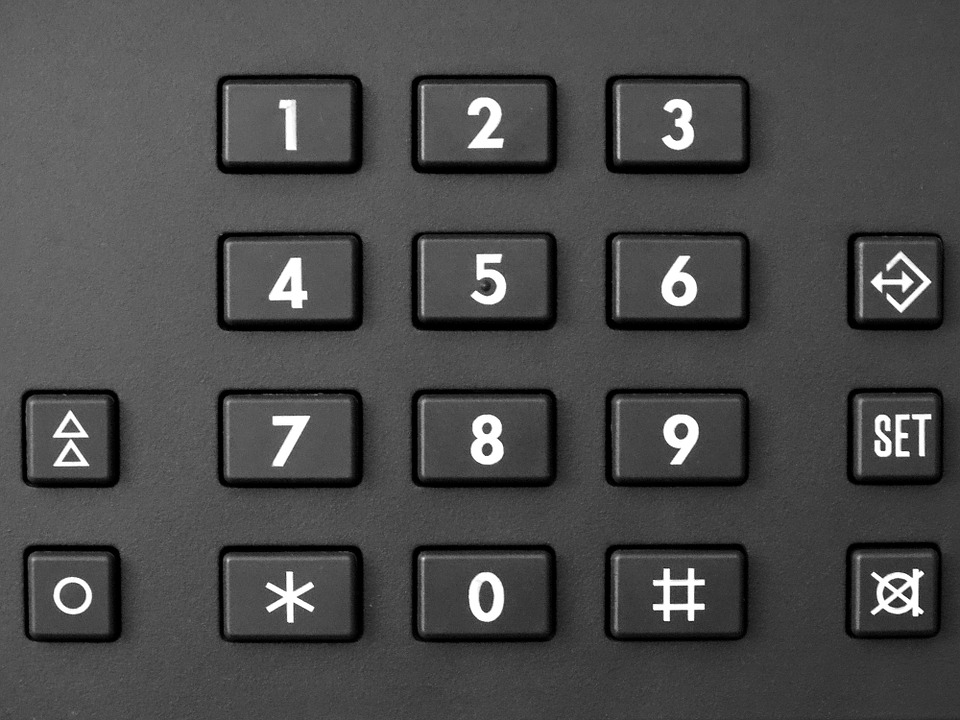 Your Numbers
Your Market
Your Goal